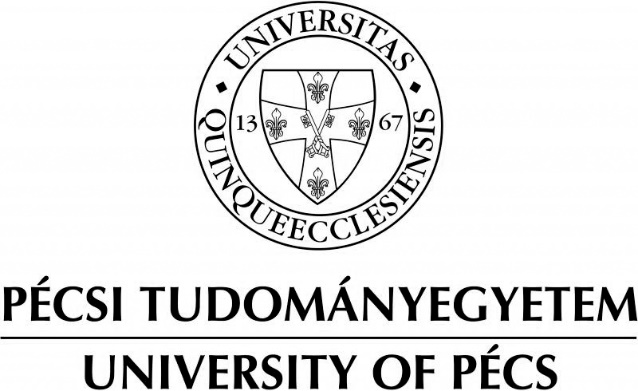 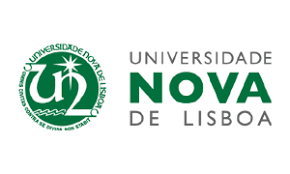 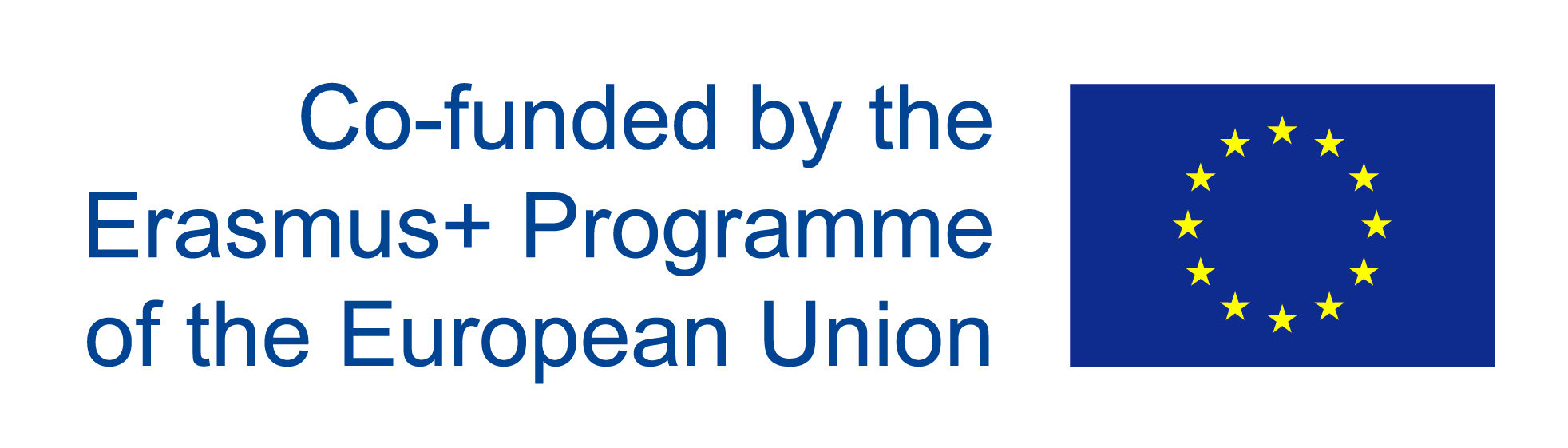 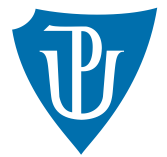 SECURITY AND PEACE IN AN UNCERTAIN WORLDFirst module: Trends, theories and analytical frameworks
4. The strategic dimensions of peace perceptionsPéter Kacziba, PhDDepartment of Political Science and International StudiesUniversity of Pécs
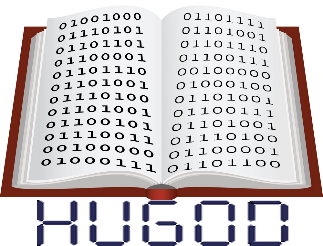 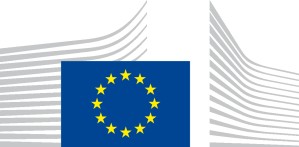 The following disclaimer shall be added to the inner pages of the publications and studies written by  external independent bodies with support from the European Commission:
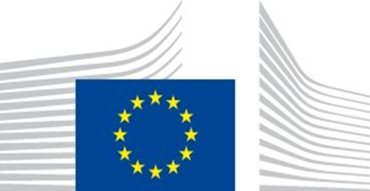 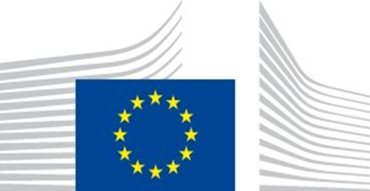 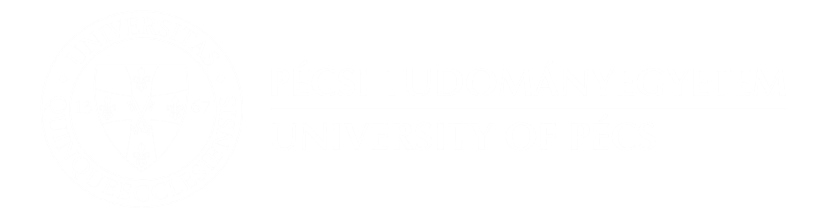 Peace systems and World orders
The evolution of attempts to create a peaceful postwar international order
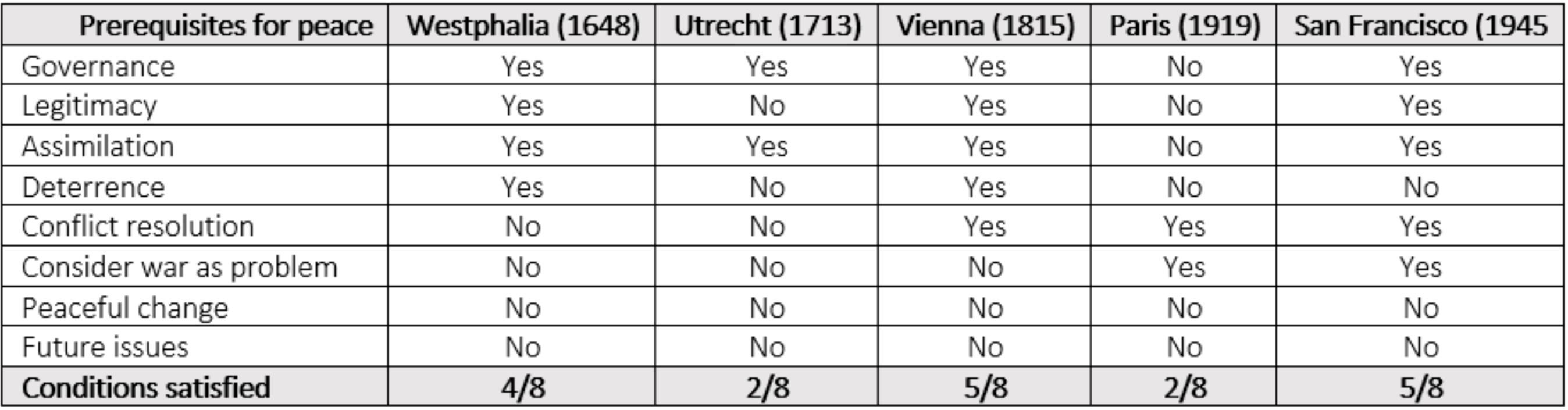 Source: Kalevi J. Holsti: Peace and War. Armed Conflicts and the International order 1648-1989. Cambridge University Press, Cambridge, 1991.
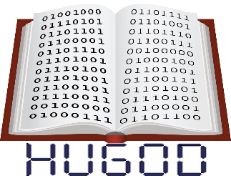 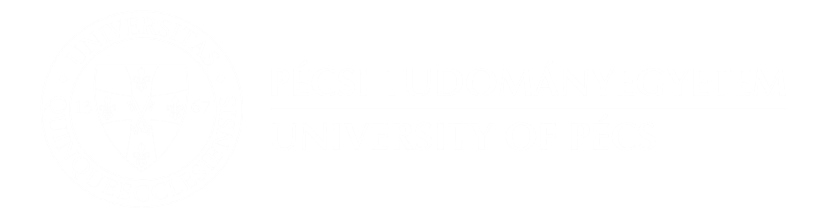 Realist view of Peace
For realists, security is the most important and peace is the consequence of security.

In general, security and peace is created by Balance of Power.

Human nature is bad and power struggle leads to war between states.  

Balance of power creates temporary peace.

Universal peace is unrealizable because the balance of power often shifts and creates disorder.

Balance of power shifts because the defeated countries always wish to restore their freedom of power ->  victor's peace: peace is always defined by the victorious powers.

Realists define peace as absence of war -> negative peace
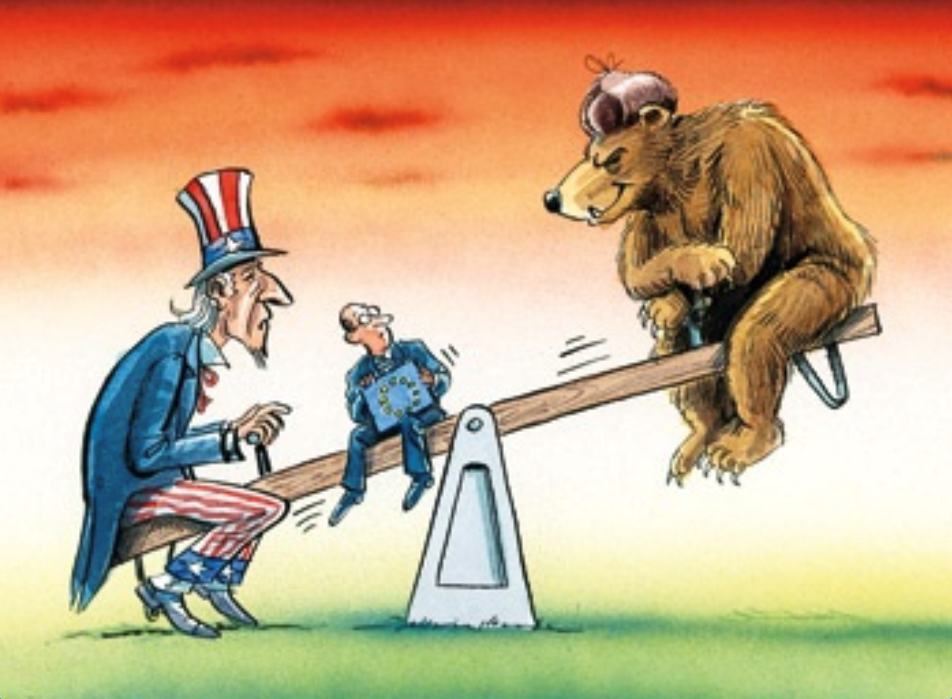 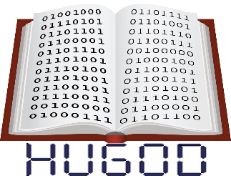 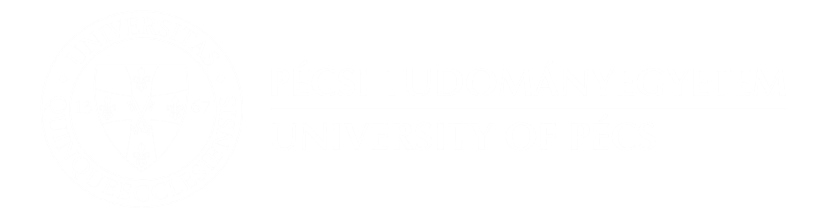 Liberal view of Peace
For liberals, peace is one of the most important issue.

What is peace, what creates it, how to achieve it, how to maintain it, how to rebuild it?

Human nature is good, therefore it can create peace.

But how to achieve peace? 

1. By norms, cooperation, legal framework and collective institutions -> e.g. League of Nations, United Nations, NATO etc. 

Collective supranational institutions can create and maintain peace by collective security. 

Collective security is a form of threat (balance of threat).
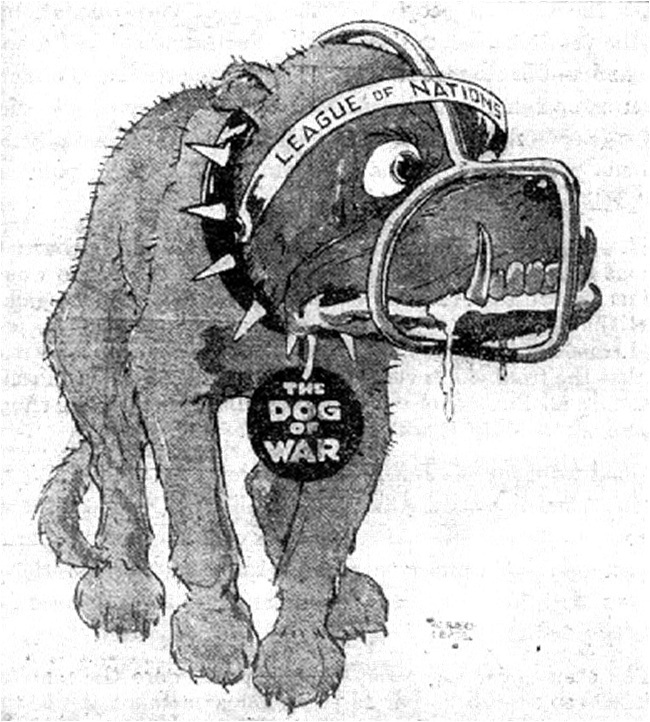 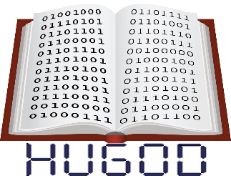 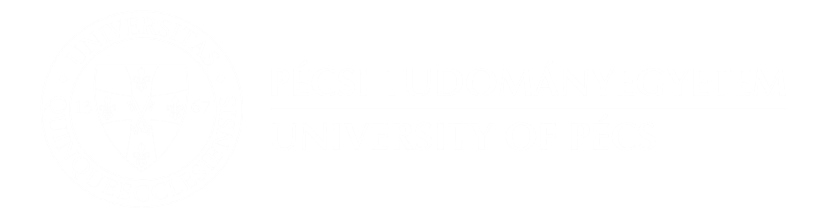 Liberal view of Peace
2. Peace can be restored and maintained by form of governance -> democratic peace theory.


Monadic peace theory:  democracies are more peaceful in general.


Dyadic peace theory: democracies do not fight one another.
 

Systemic peace theory: democracies are more peaceful = "zones of peace" could be extended by democratization. 


Systemic peace theory evolved at the end of 1990s -> attempt to justify the US' democracy export.
Wars between democracies and non-democracies, 1816-2005
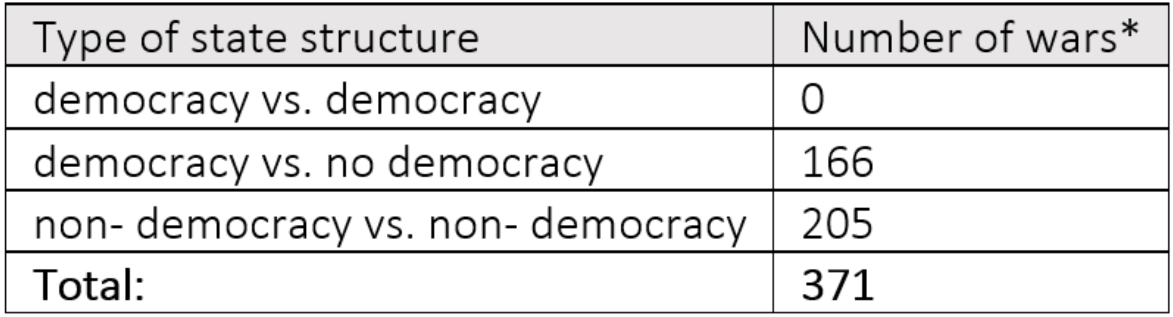 Source: Rummel, Rudolph J.: Death by Government. Transaction Publishers, New Brunswick, 2009, 2.
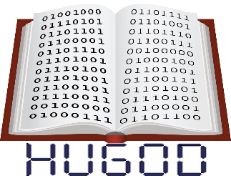 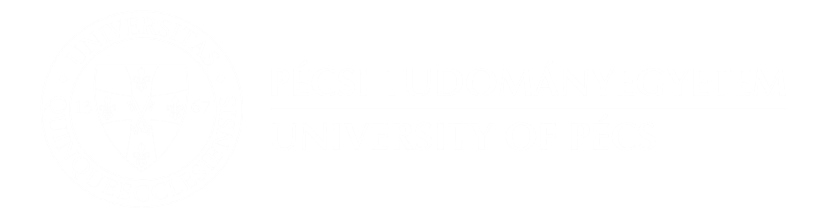 Liberal view of Peace
3. Free market economy creates peace among capitalist countries -> interdependency or capitalist/economic peace theory. 

Just another interpretation of democratic peace theory.


Countries with free market economies do not fight one another because they would lose economic stakes.


The nature of capitalism maintains the peace among capitalist states.


Not worth to fight war.


Assumes that the promotion of free market economy is the promotion of peace.
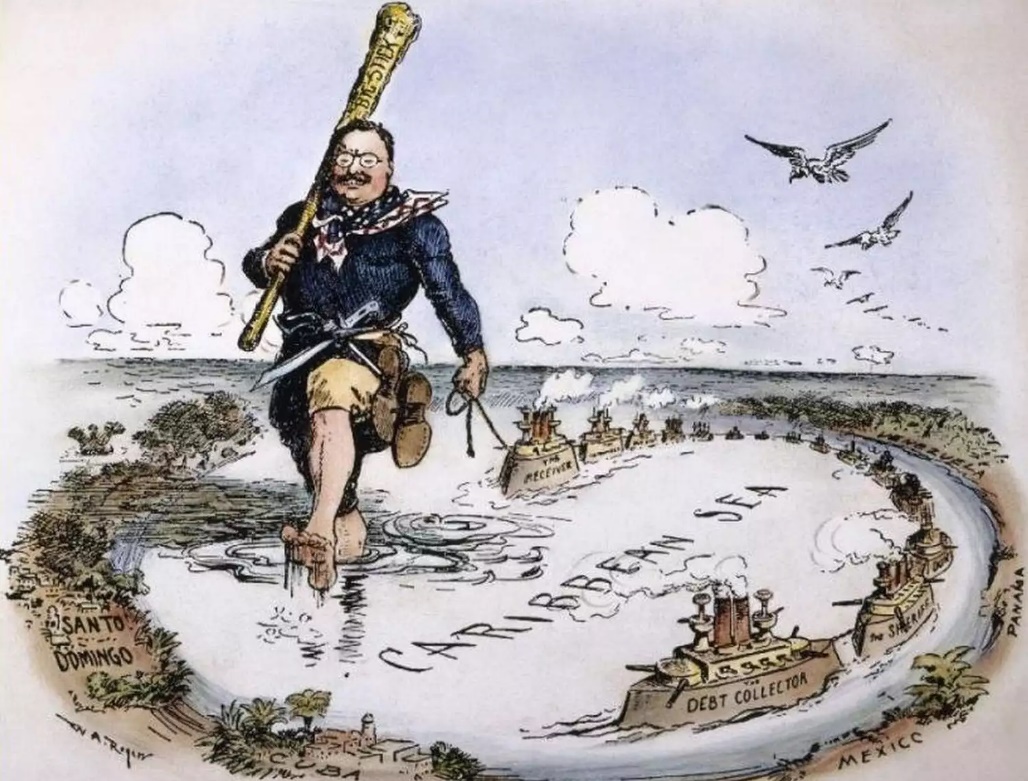 Dollar diplomacy vs. capitalist peace theory
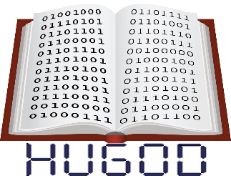 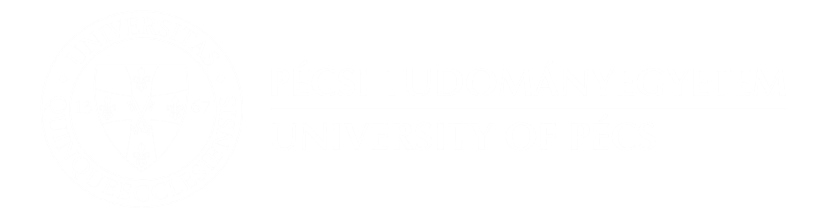 Radical view of Peace
Classical beliefs: capitalism and imperialism creates class struggle, class struggle leads to revolution but after war, communism leads to universal peace.

Universal peace can be achieved in the absence of capitalist exploitation when state borders are replaced by communism and when classless society is developed -> classless peace

Dependency theorists:  peace can not be achieved in dependent economic or political relations.

Peace, created and maintained by hegemons, is not always considered to be "peace" by exploited countries.

Why? Because they are poor, exploited, have lower life expectancy, lower living standard, environmental problems etc. 

In capitalist systems, only negative peace can be achieved.
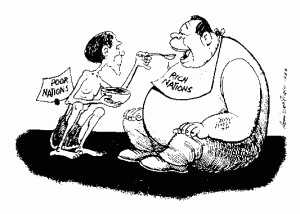 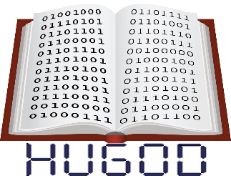 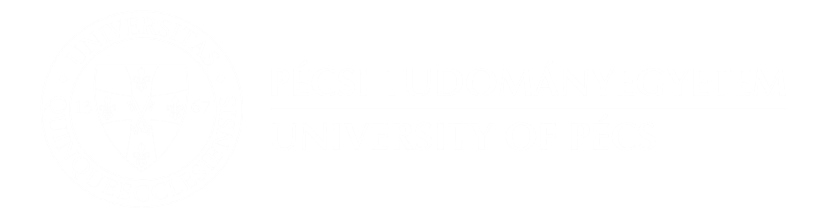 Constructivist view of Peace
Accepts some concepts from the previous theories.

From realists: 
Victor's peace -> peace is defined by the identities and norms of its creators.
BUT: A peace can not be maintained if the terms of peace do not represent the identities and norms of the concerned parties.

From radicals:
Peace defined by the hegemon is "peace" only for the hegemon. 

From liberals: 
Collective security can maintain peace among those who accept its role. 
The common acceptance of norms gives power for collective security.

Constructivists believe that peace is a concept which is defined by concerned parties not by outside powers or experts.
Local leadership and participation
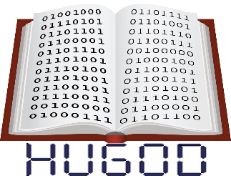 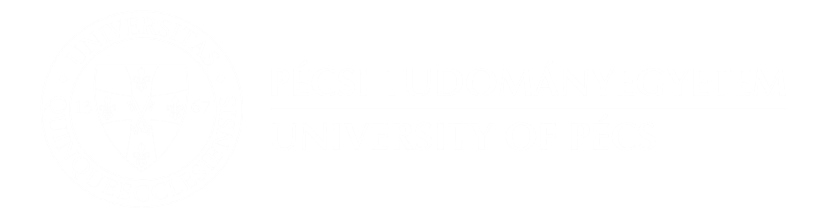 Peace as defined by conflict and peace studies:Johan Galtung
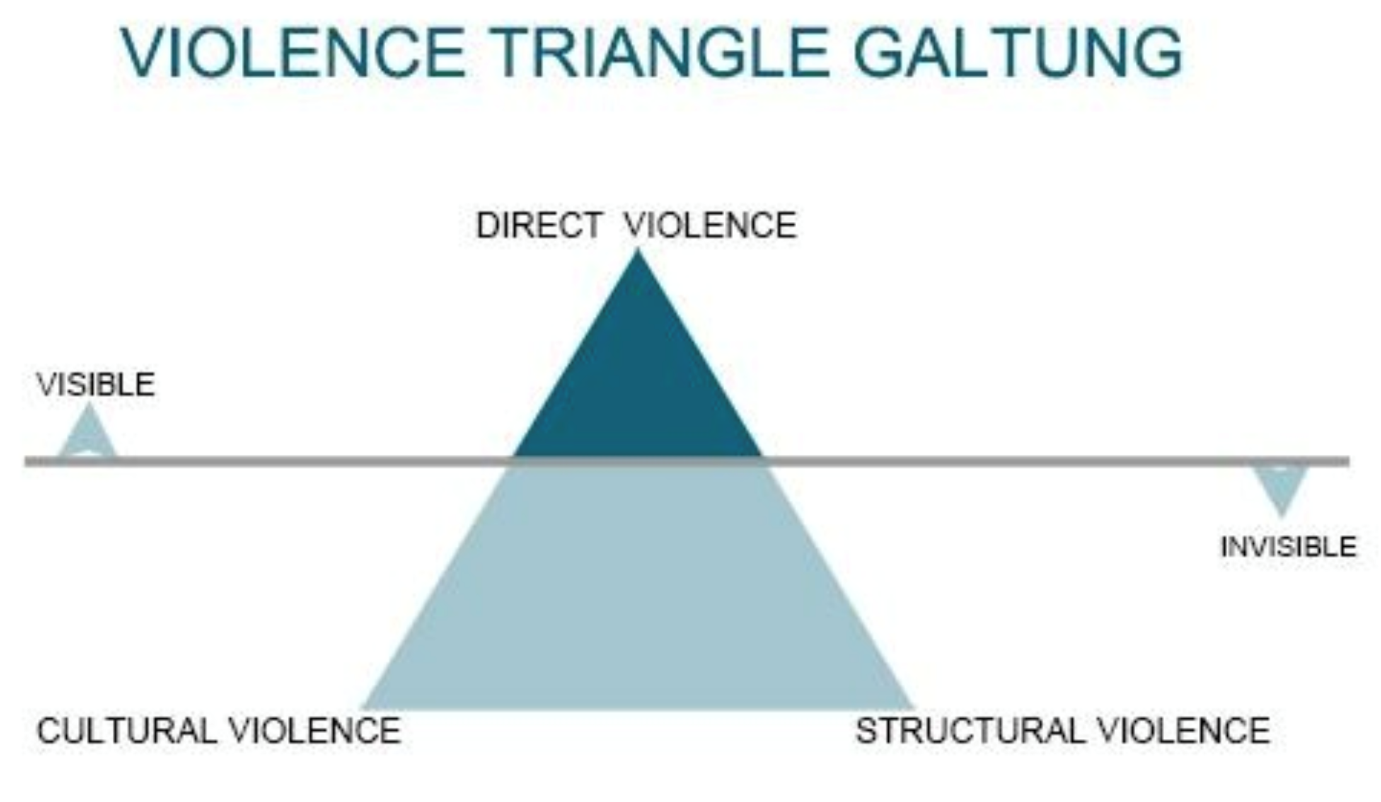 In the 1960s, Johan Galtung developed the concept of triangle of violence.

Structural violence is built into the structures of society which appears as unequal power; unequal life chances; unequal distribution of resources; or unequal distribution of power to decide over distribution of resources etc.

Cultural violence is the collection of techniques that justify, legitimize, promote, or intentionally hide aspects structural and direct violence. (e.g. Climate change denial)
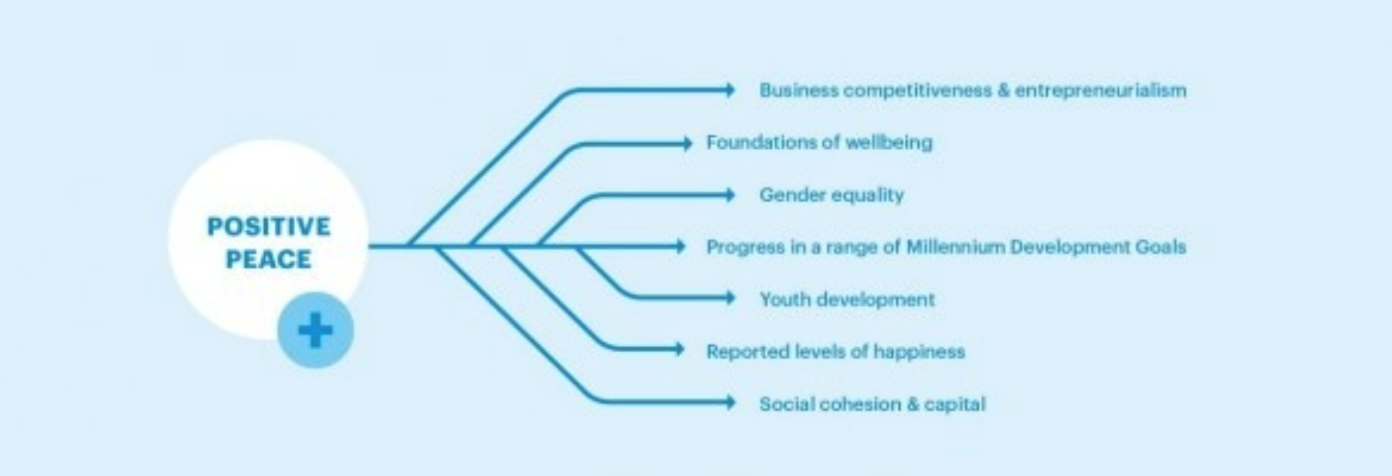 Galtung introduced the terms of 
negative peace: Absence of direct violence. 
and positive peace: Absence of structural violence -> idealistic approach
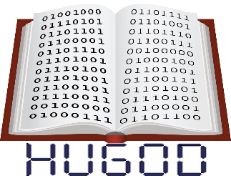 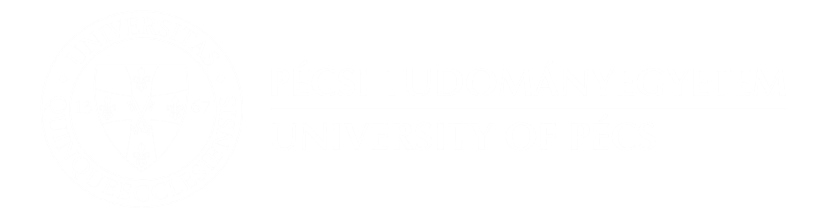 Peace as defined by conflict and peace studies:Kenneth Boulding
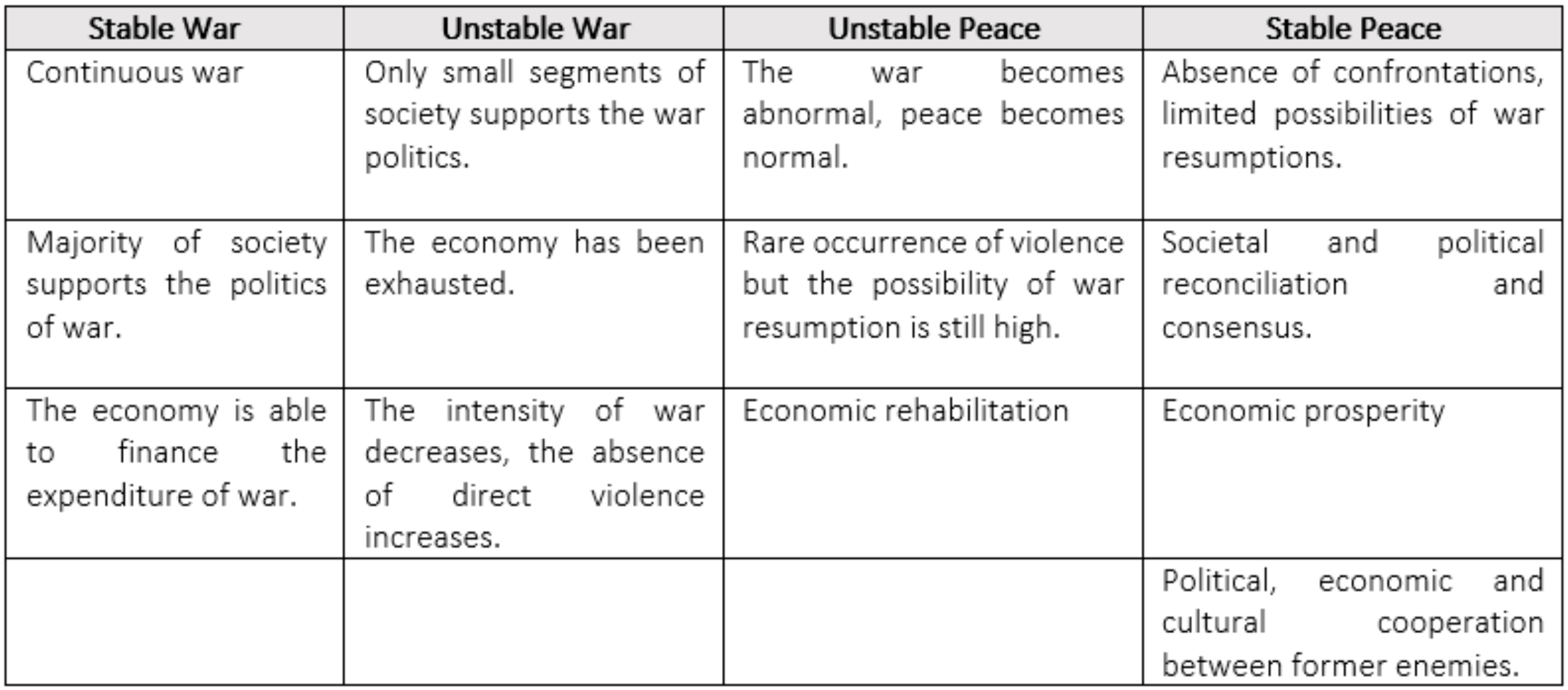 Source: Kenneth E. Boulding: Stable Peace. University of Texas Press, 1978.
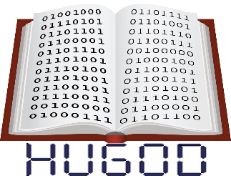 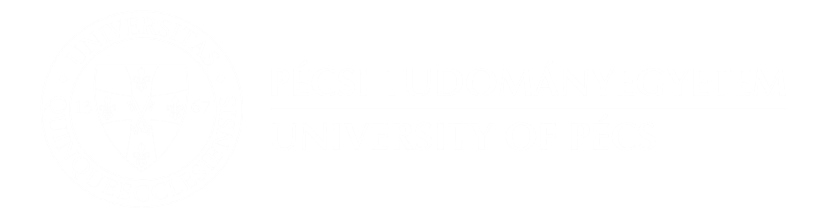 Why the definition of peace matters?
Because the peace concept(s) of involved parties  define the response of international actors when a conflict erupts.



Because the peace concept(s) of involved and intervening actors define the conflicted country's and region's future for decades.



Because the form of intervention affects other international actors and the intervening actors as well. (E.g. Emergence of ISIS)
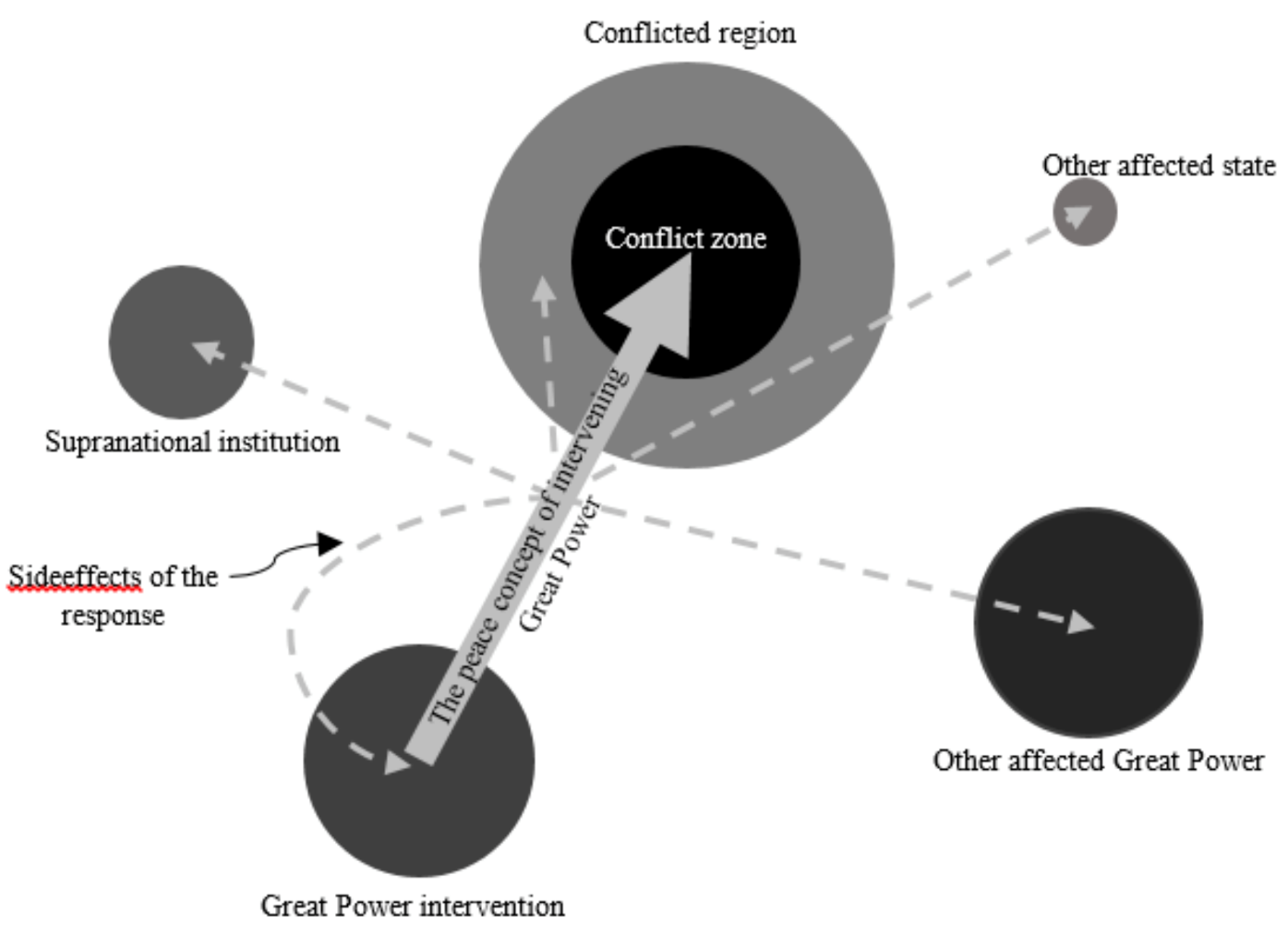 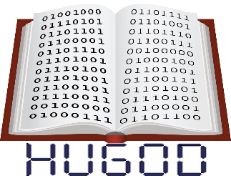 Source: Own editing
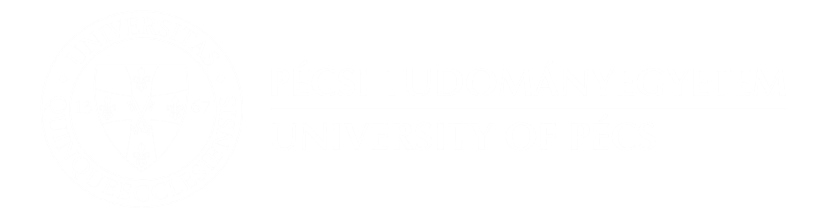 Bibliography
Kalevi J. Holsti: Peace and War. Armed Conflicts and the International order 1648-1989. Cambridge University Press, Cambridge, 1991.

Kenneth E. Boulding: Stable Peace. University of Texas Press, 1978.

Rummel, Rudolph J.: Death by Government. Transaction Publishers, New Brunswick, 2009

Internet sources are indicated in each case by a hyperlink.
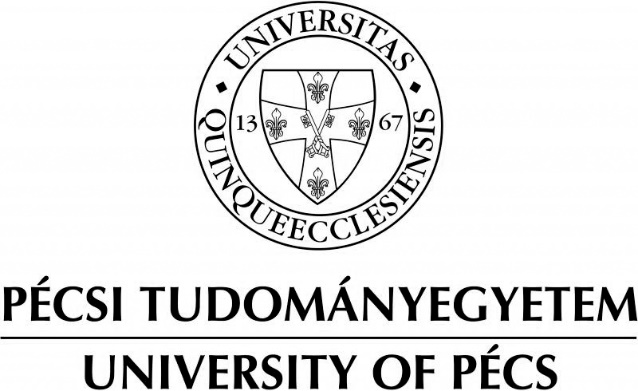 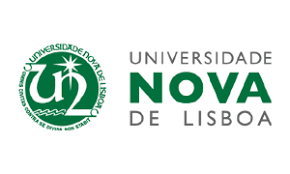 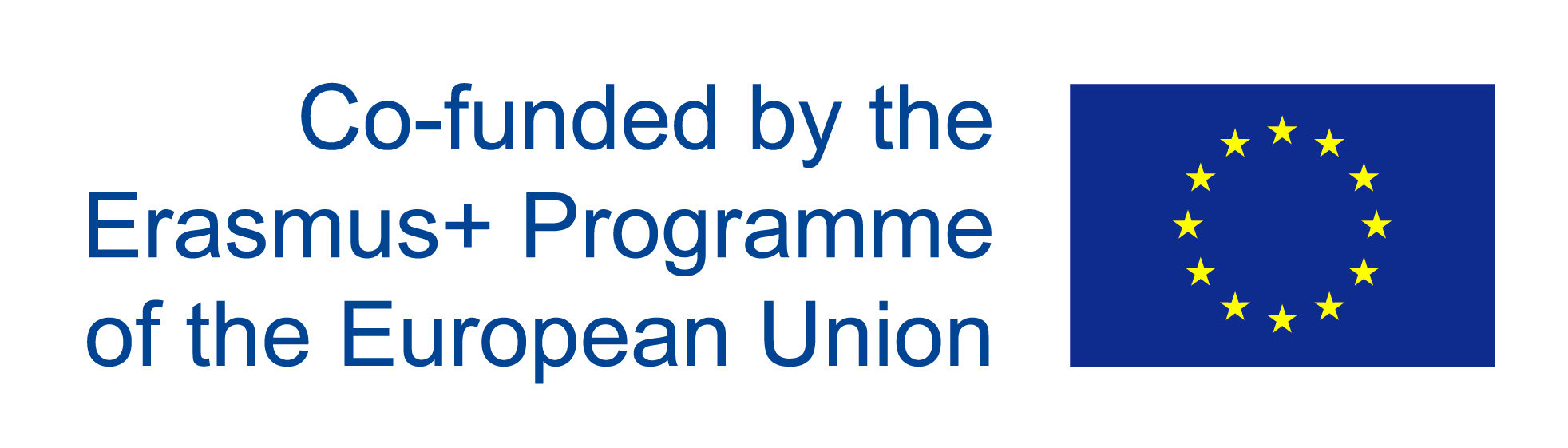 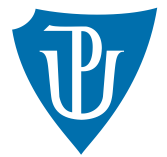 Thank you for your 
attention!
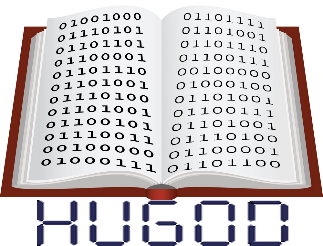